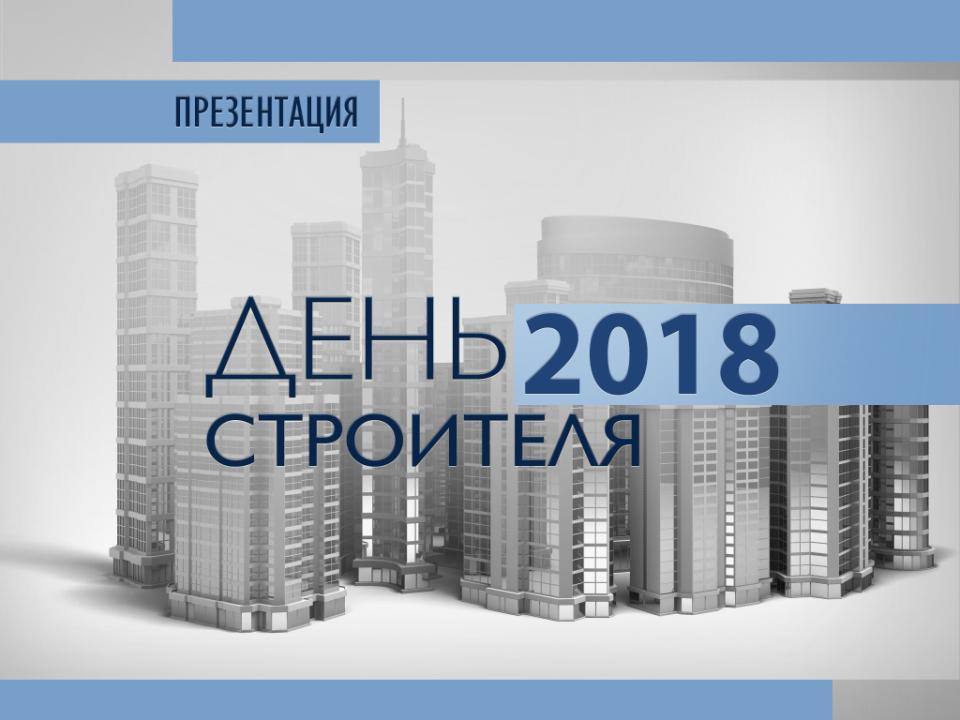 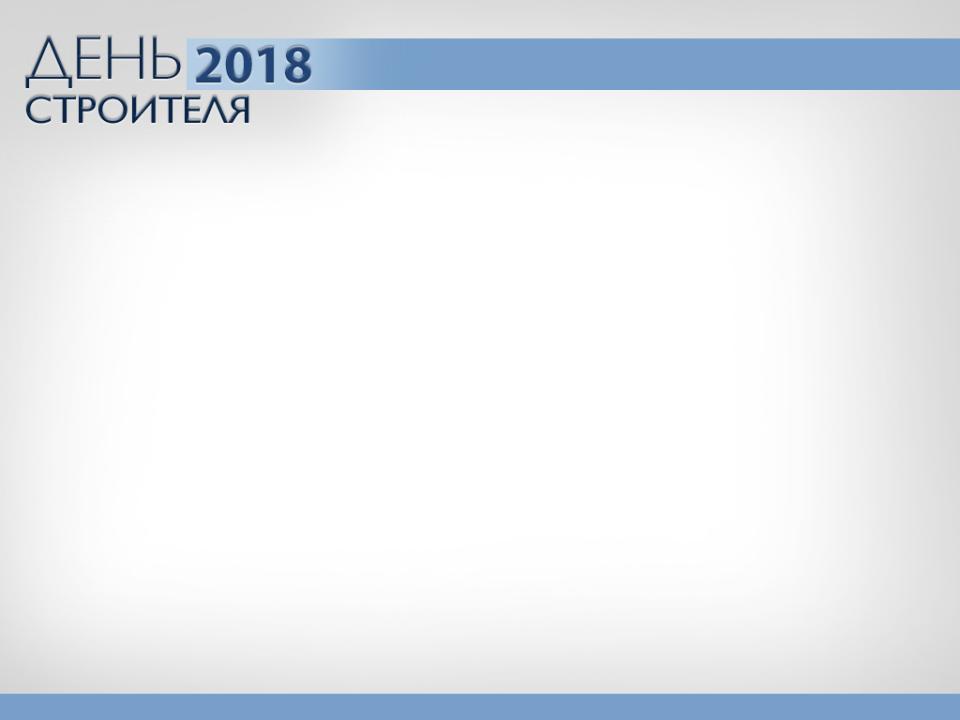 ШОКОЛАДНЫЕ ИНСТРУМЕНТЫ

Вложение: Шоколад горький фигурный декорированный

Стоимость:  340 руб.
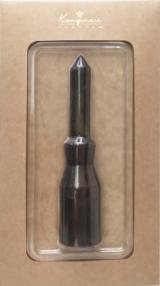 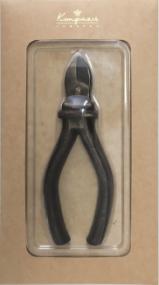 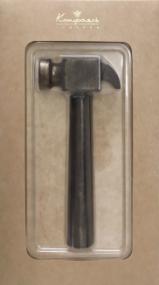 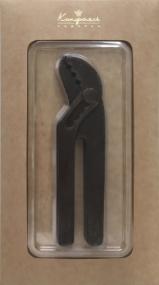 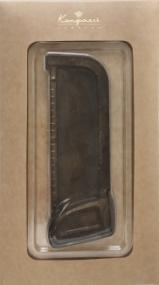 Отвертка 
Вес: 35г
Молоток 
Вес: 30г
Ключ 
Вес: 35г
Кусачки
Вес: 35г
Пила 
Вес: 50г
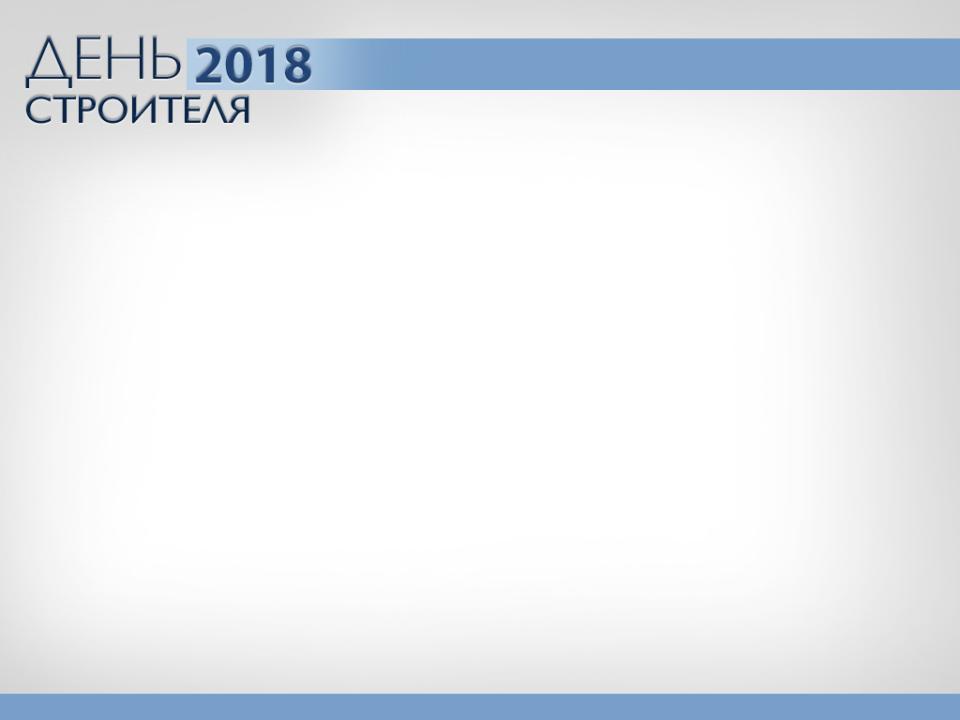 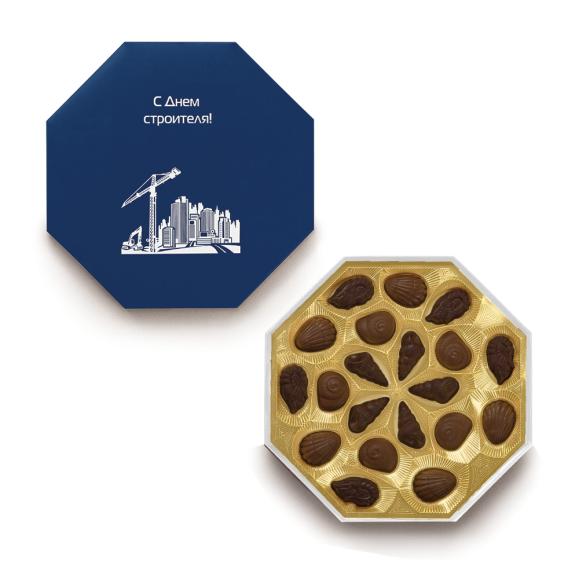 Восьмигранник

Шоколадные конфеты «Ассорти» со сливочной и шоколадной начинками
Размер: 22,5х22,5х4см 
Вес: 200г
Стоимость: 795 руб.
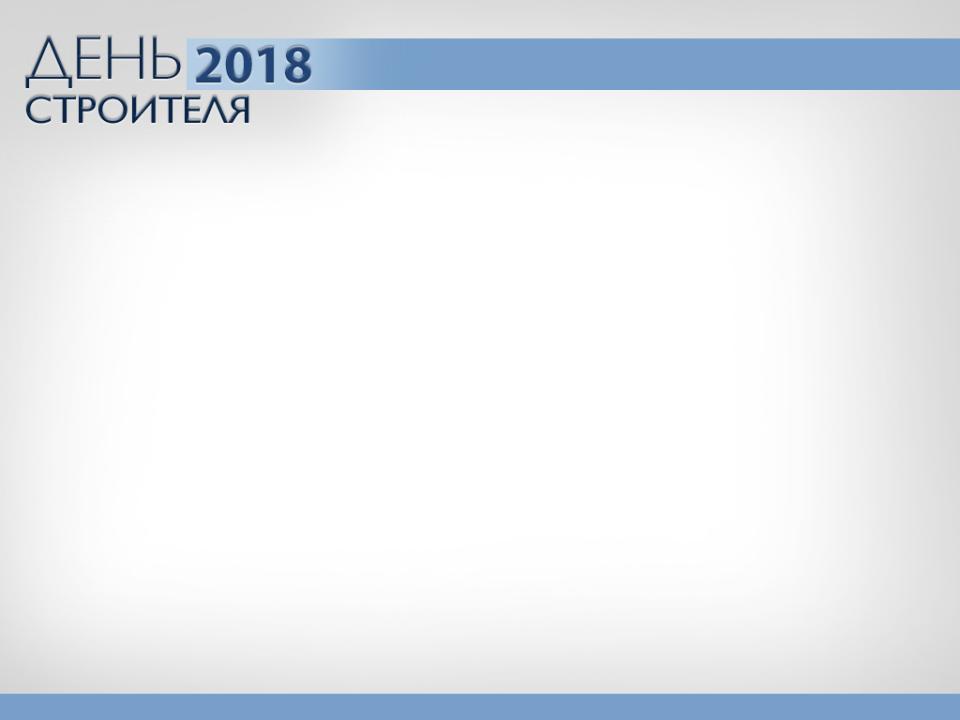 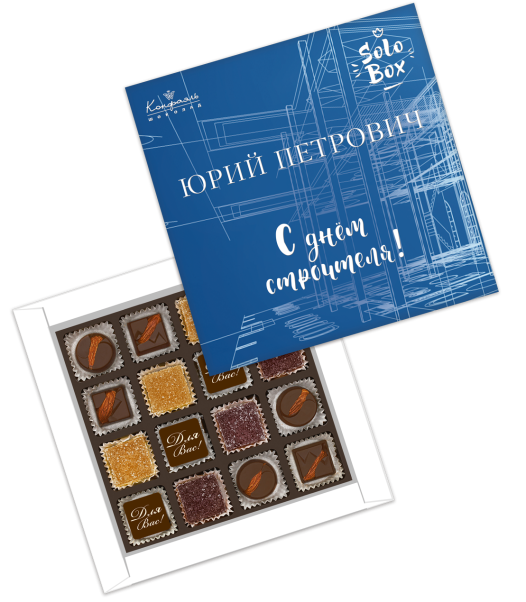 Поздравление 16

Шоколад молочный с  миндалем, мармелад  желейный апельсиновый, черничный, конфеты "Ванильное суфле" в горьком шоколаде
Размер: 18х18х2см
Вес: 170г
Стоимость: 995 руб.
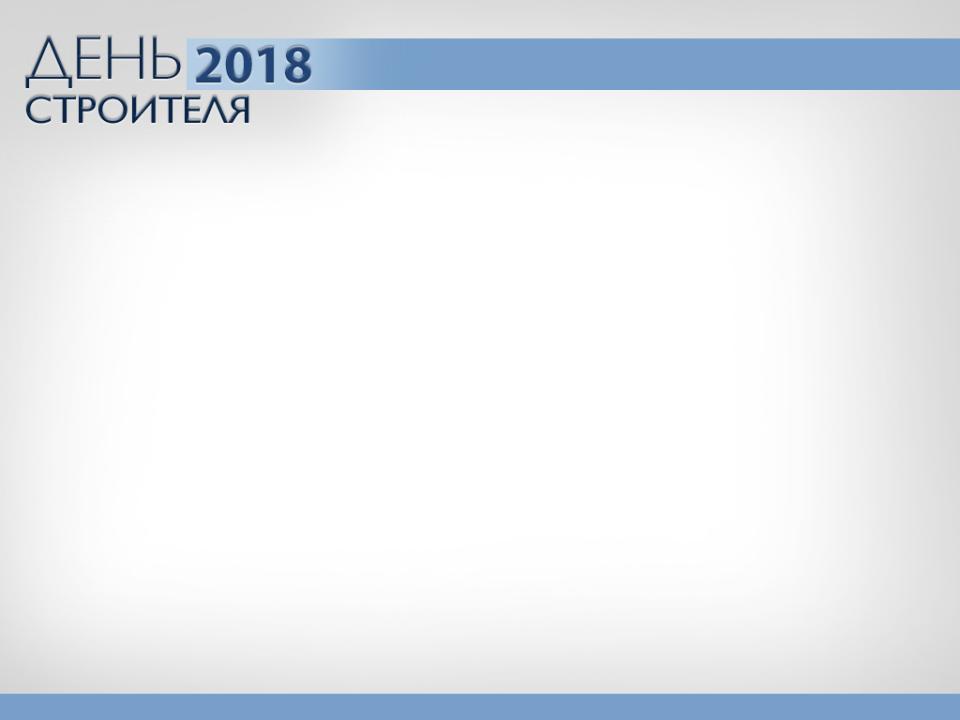 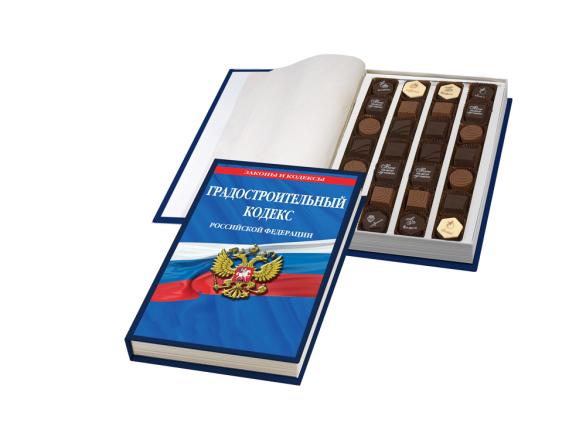 Книга средняя

Конфеты желейные "Яблоко", "Клубника", "Вишня", "Апельсин"  в  горьком шоколаде,  шоколадные конфеты  «Ассорти» с  начинками пралине, шоколадные конфеты  «Ассорти» со сливочными и шоколадными начинками.

Вес: 280 г
Размер: 26х17,5х3,5см 

Стоимость: 1 000 руб.
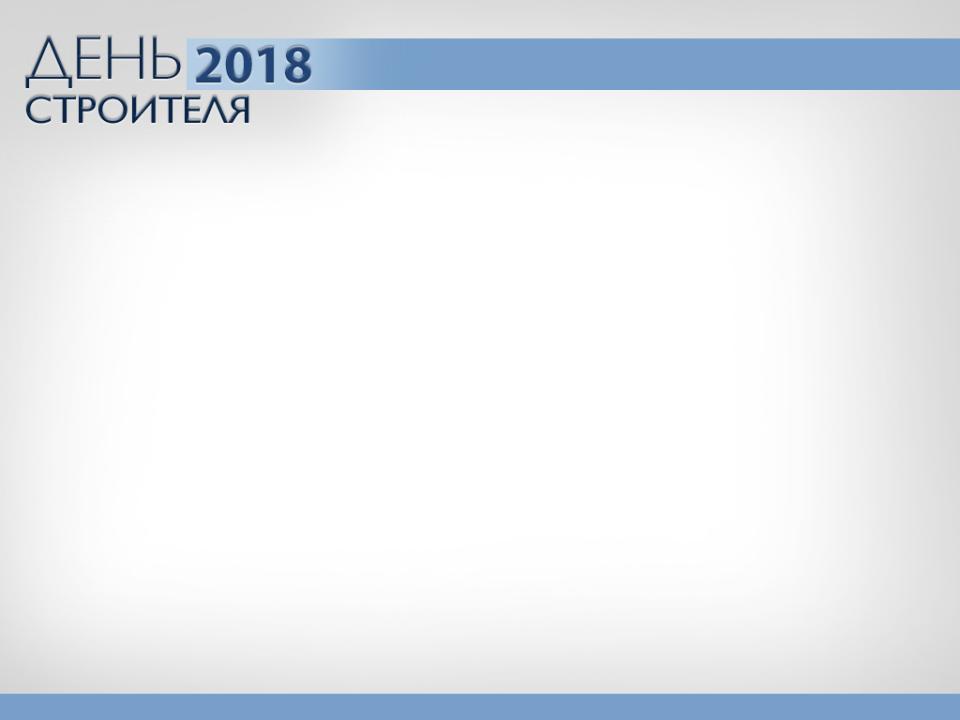 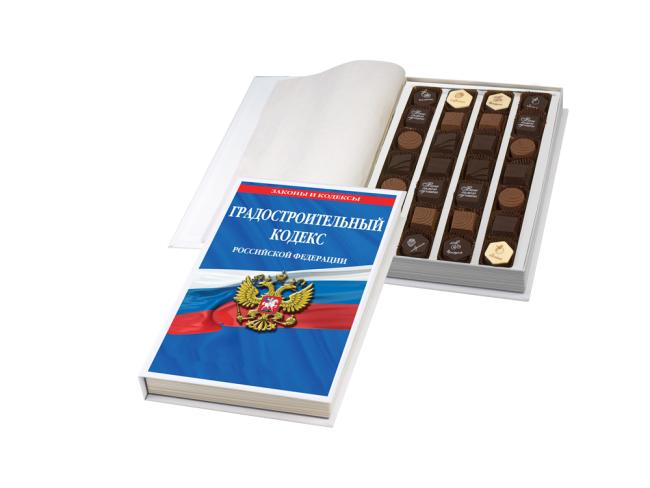 Книга средняя

Конфеты желейные "Яблоко", "Клубника", "Вишня", "Апельсин"  в  горьком шоколаде,  шоколадные конфеты  «Ассорти» с  начинками пралине, шоколадные конфеты  «Ассорти» со сливочными и шоколадными начинками.

Вес: 280 г
Размер: 26х17,5х3,5см 

Стоимость: 1 000 руб.
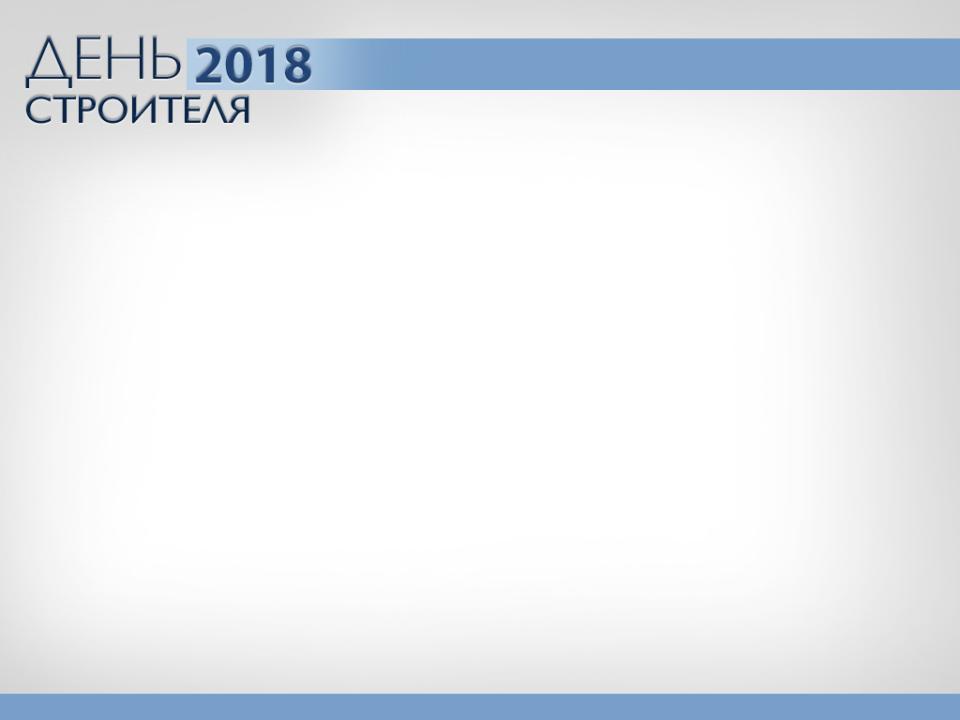 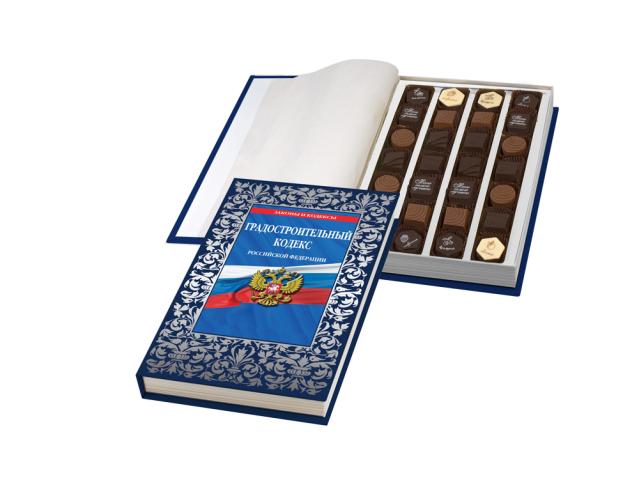 Книга средняя

Конфеты желейные "Яблоко", "Клубника", "Вишня", "Апельсин"  в  горьком шоколаде,  шоколадные конфеты  «Ассорти» с  начинками пралине, шоколадные конфеты  «Ассорти» со сливочными и шоколадными начинками.

Вес: 280 г
Размер: 26х17,5х3,5см 

Стоимость: 1 000 руб.
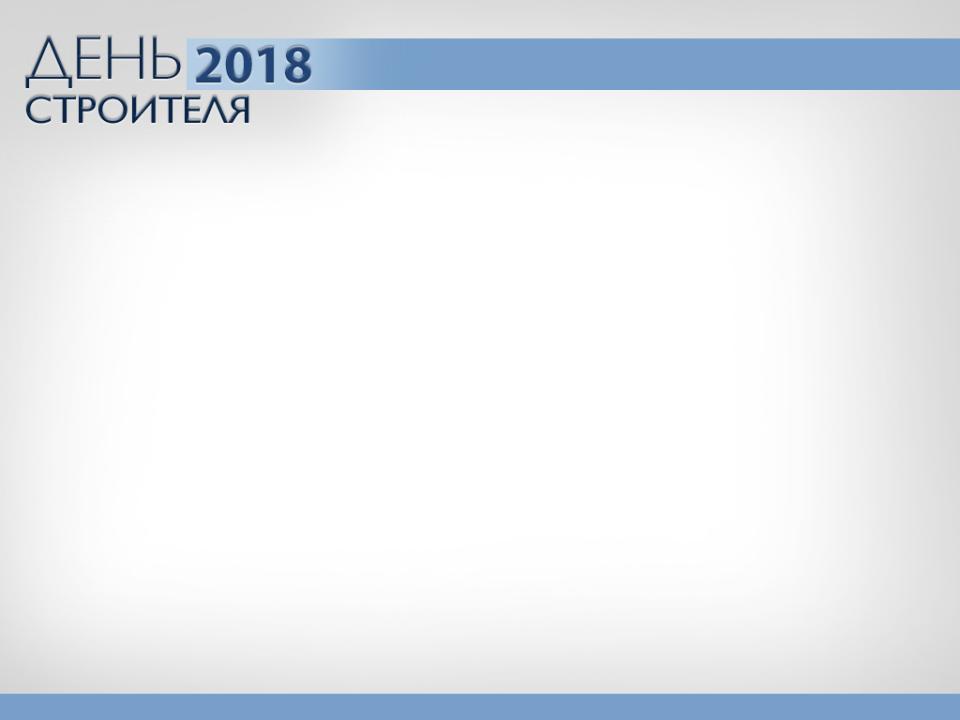 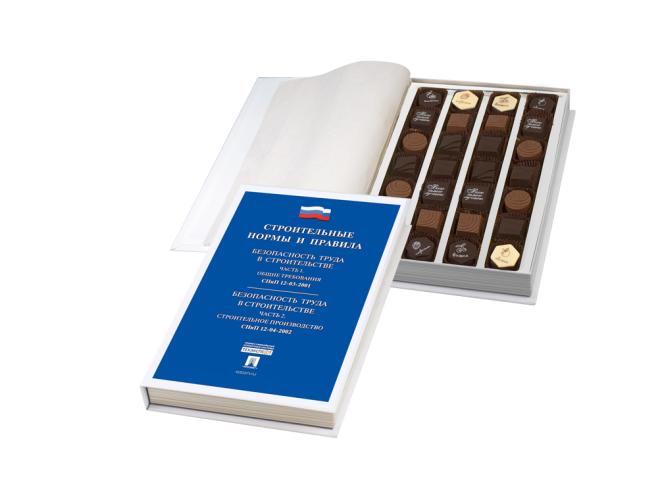 Книга средняя

Конфеты желейные "Яблоко", "Клубника", "Вишня", "Апельсин"  в горьком шоколаде,  шоколадные конфеты  «Ассорти» с начинками пралине, шоколадные конфеты  «Ассорти» со сливочными и шоколадными начинками.

Вес: 280 г
Размер: 26х17,5х3,5см 

Стоимость: 1 000 руб.
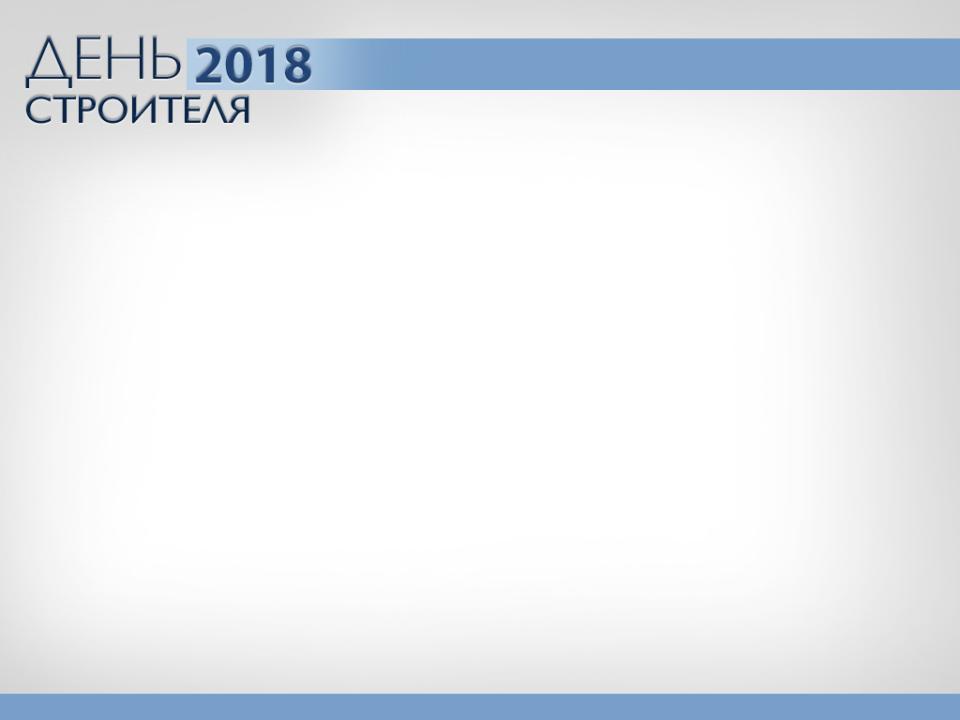 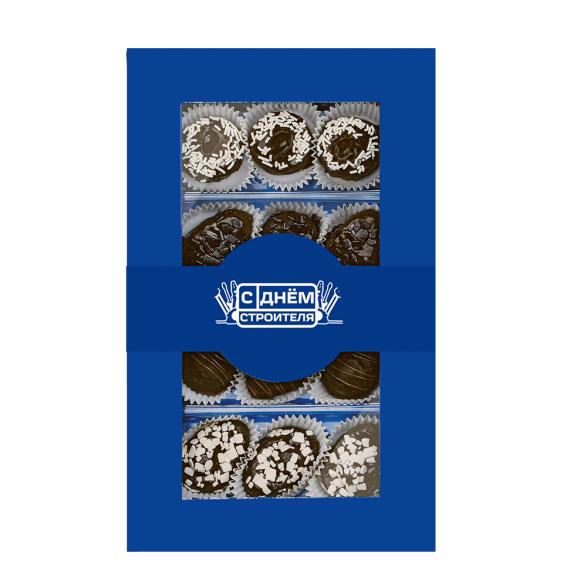 ПОДАРОК 029

Конфеты ручной работы

Вес: 165г   
Размер: 14,5х23,5x4см

Стоимость: 1 105 руб.
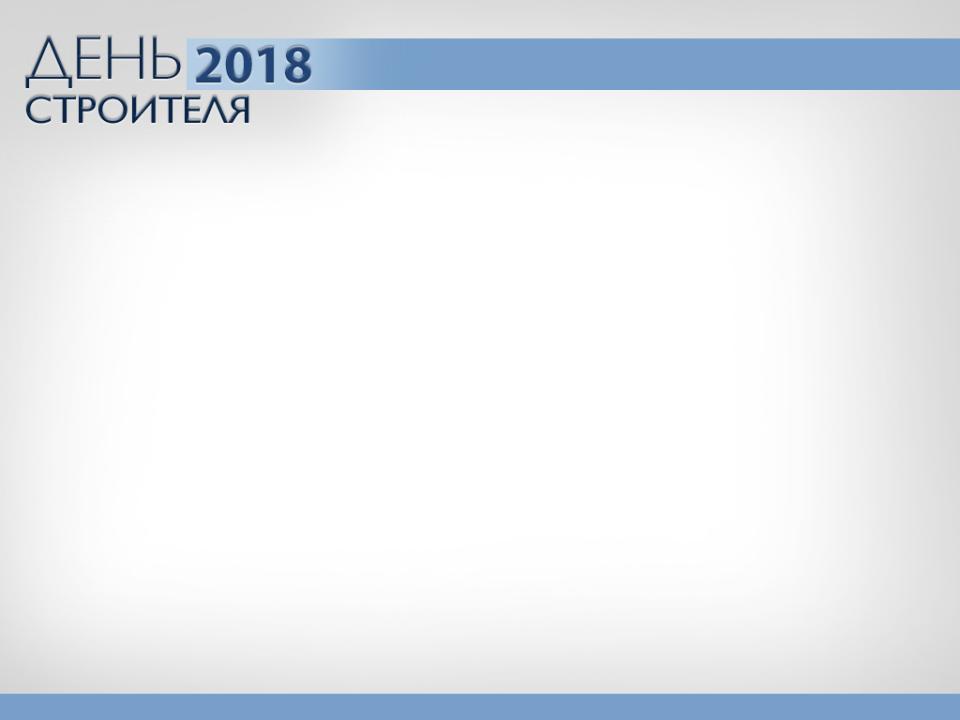 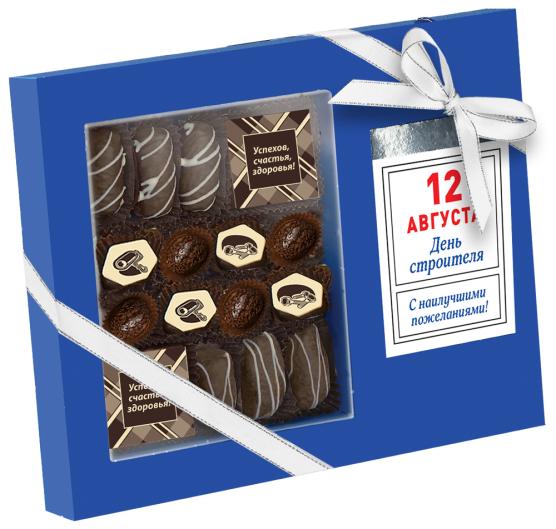 Набор шоколада и конфет «Фиеста»

Конфеты "Марципан в  горьком шоколаде", мармелад  желейный  вишневый, апельсиновый  с декором, сухофрукты в  горьком шоколаде "Солнечный абрикос" , "Солнечная слива"  с декором,Конфета "Гармония" в  горьком шоколаде  с декором / Вес: 40 г ( 2шт.) 
Вес: 215г   
Размер: 19,5х25,5x2,5см

Стоимость: 1 340 руб.
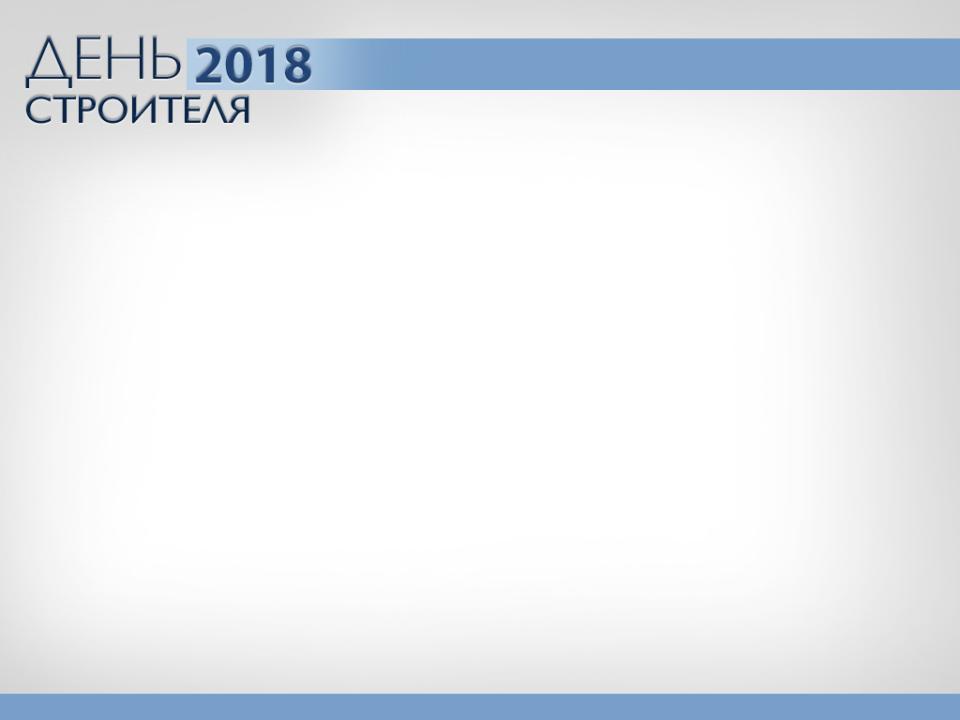 Книга большаяШоколад молочный с миндалем, Шоколад молочный с фундуком, Шоколад белый с декором, Шоколад горький с декором, Конфеты «Марципан» в горьком шоколаде, Шоколадные конфеты «Ассорти» с желейной начинкой с декором и с начинками пралине.

Размер: 24,5x29x4см
Вес: 390г
Дополнительная упаковка – пластиковый прозрачный чехол

Стоимость: 1 485 руб.
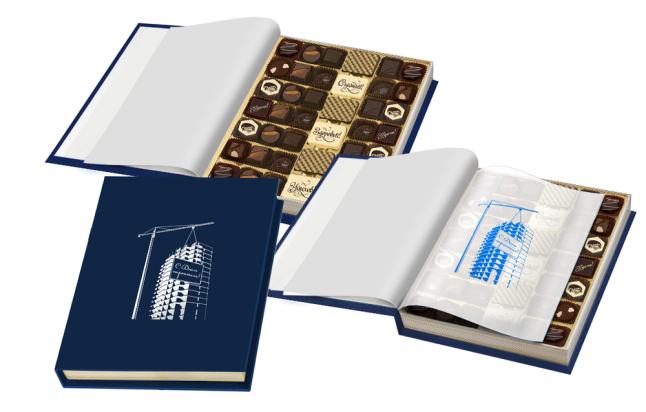 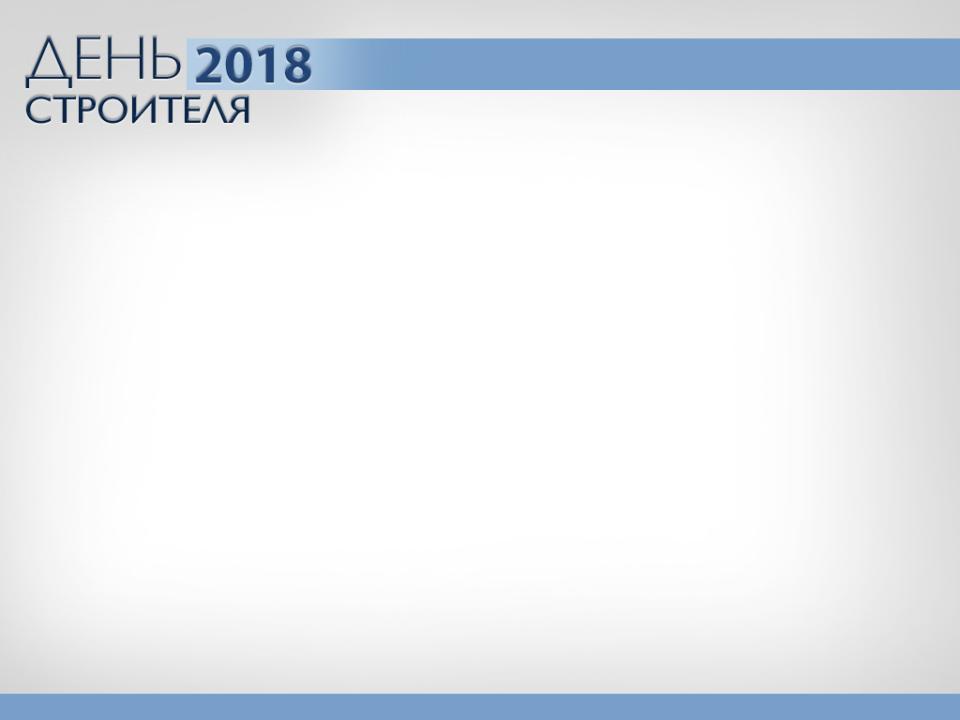 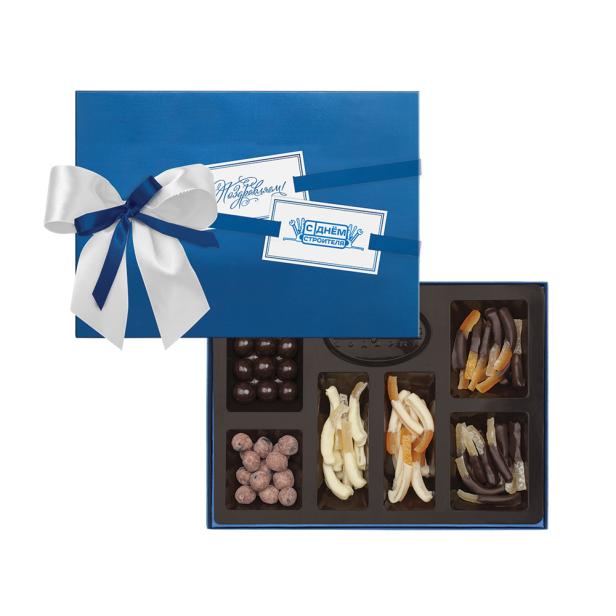 ПОЗДРАВЛЕНИЕ 08 (цукаты)

Драже "Черешня в горьком шоколаде", "Черешня засахаренная", "Цукаты в белом шоколаде "Апельсиновые корочки", "Цукаты в горьком шоколаде "Апельсиновые корочки", "Цукаты в белом шоколаде "Лимонные корочки", "Цукаты в горьком шоколаде «Лимонные корочки»

Вес: 325г 
Размер: 29,5х21,5x9,5см

Стоимость: 1 965 руб.
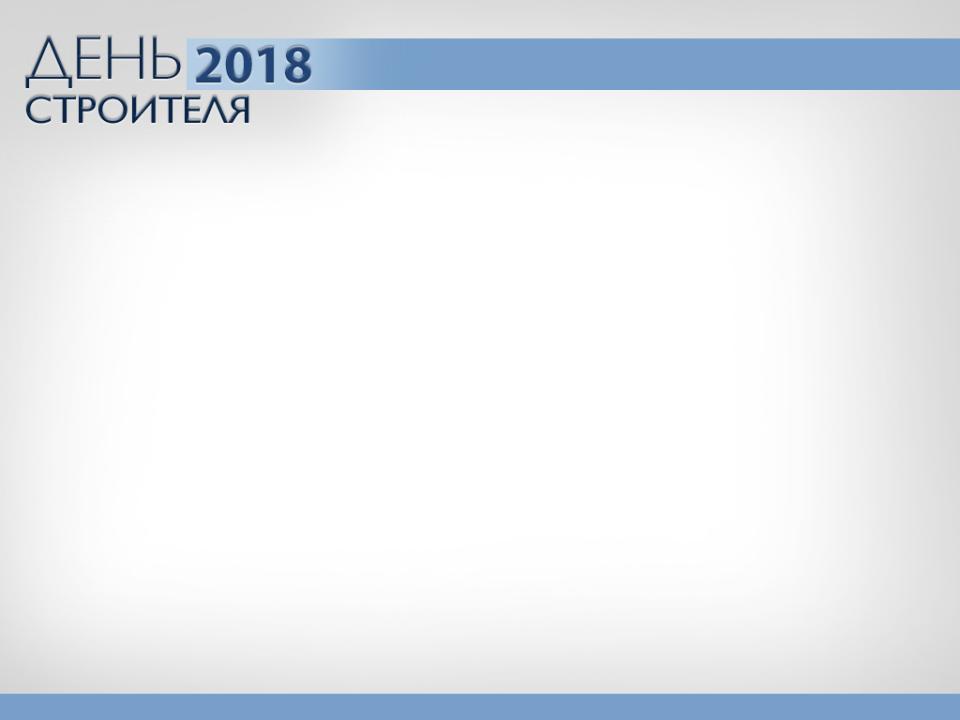 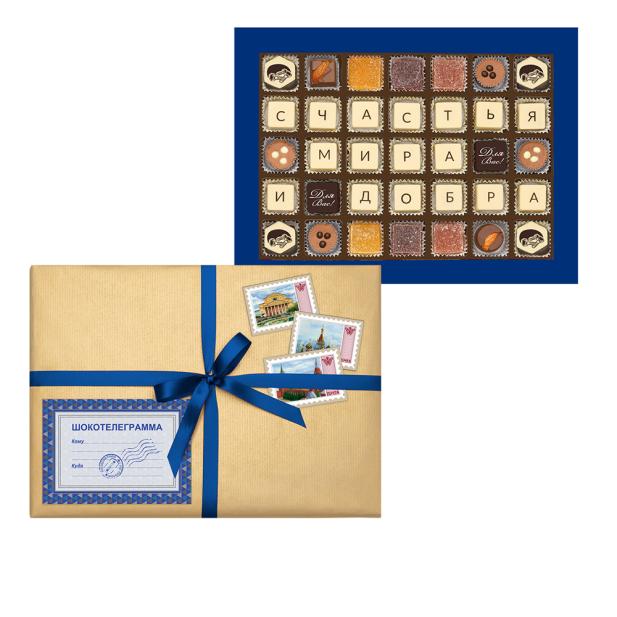 ПОЗДРАВЛЕНИЕ 35

Шоколад молочный с миндалем, конфеты "Ванильное суфле" в горьком шоколаде с декором, мармелад  желейный апельсиновый, черничный, клубничный, конфеты ручной работы, шоколадный конфеты "Ассорти" со сливочной и желейной начинками

Вес: 330г
Размер: 31х23x4см

Стоимость: 1 975 руб.
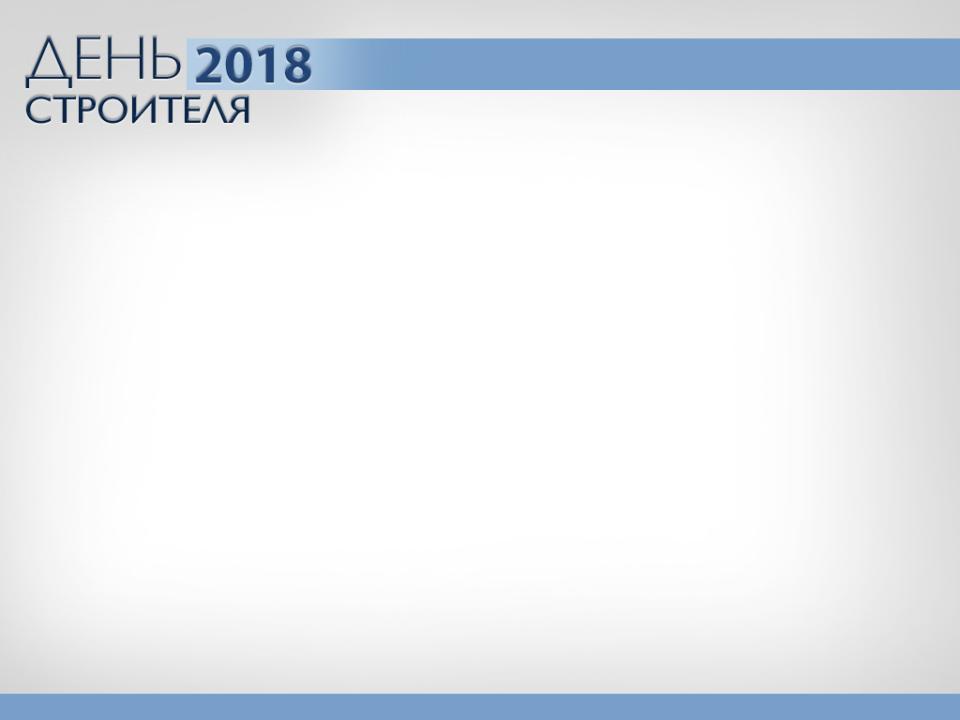 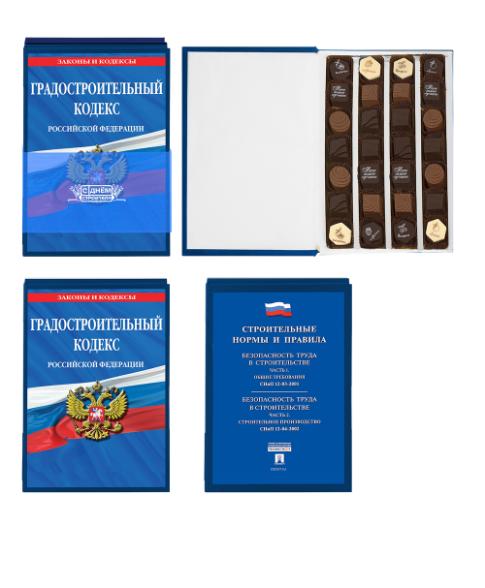 НАБОР КНИГ 

Шоколад белый и горький с декором; шоколад молочный с миндалем; конфеты «Марципан» в горьком шоколаде;  шоколадные конфеты «Ассорти» со сливочными начинками, с начинками пралине и с желейной начинкой с декором

Вес: 470г  
Размер: 26х18x7,5см

Цена: 2 175 руб.
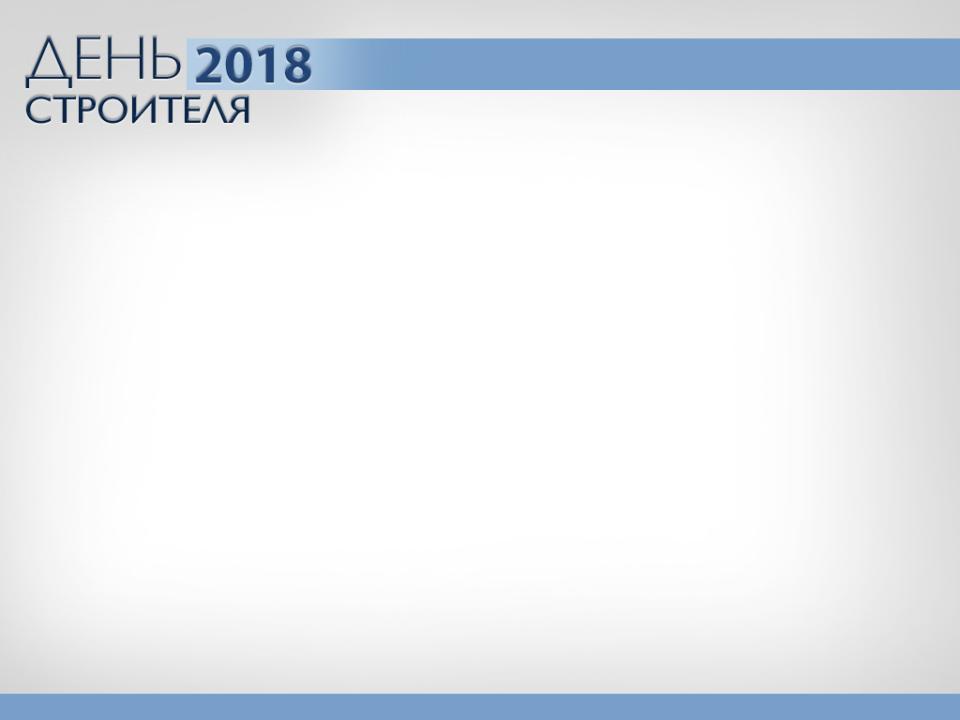 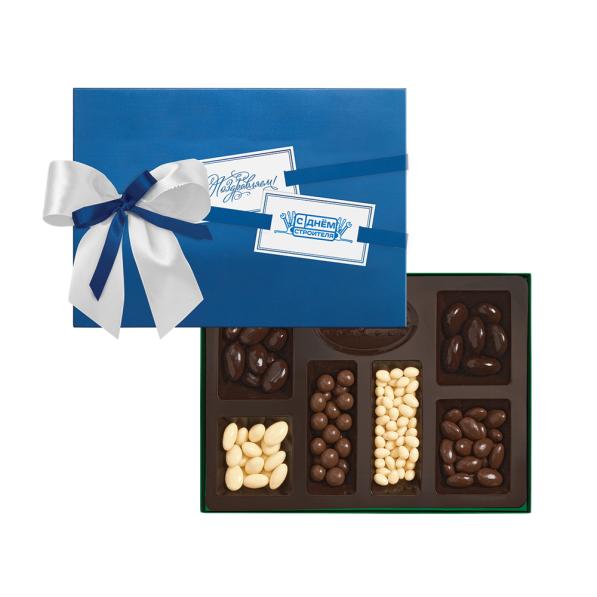 ПОЗДРАВЛЕНИЕ 08 (орехи)

Драже "Бразильский орех в горьком шоколаде, "Грецкий орех в горьком  шоколаде",  "Миндаль  в молочном  шоколаде",  "Миндаль в белом шоколаде", "Кедровый орех в белом  шоколаде", "Фундук  в молочном шоколаде«

Вес: 415г   
Размер: 29,5х21,5x9,5см

Стоимость: 2 215 руб.
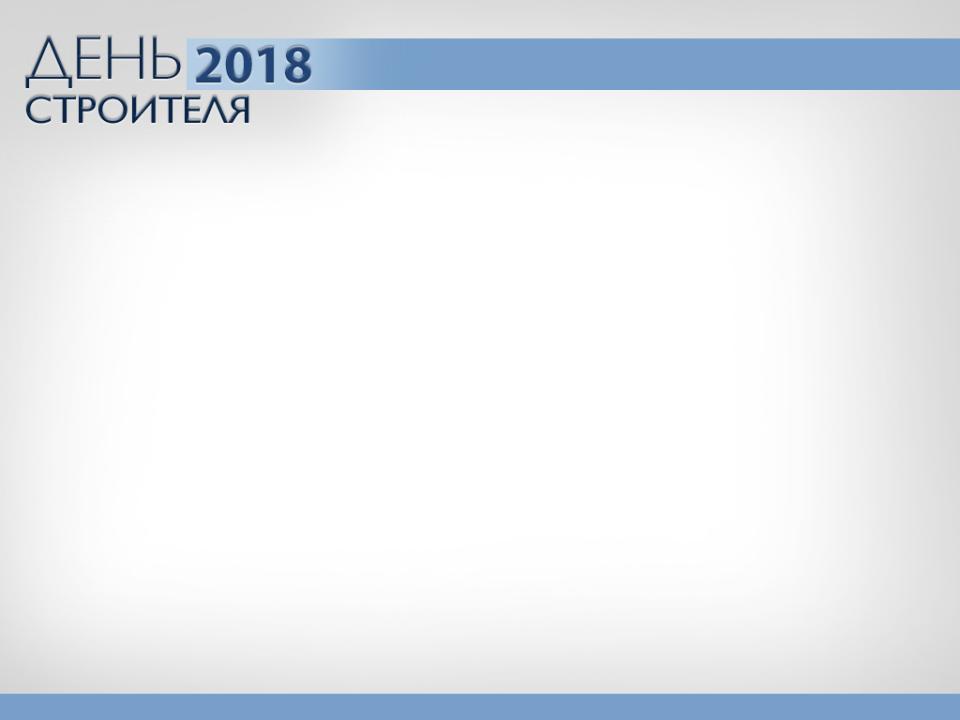 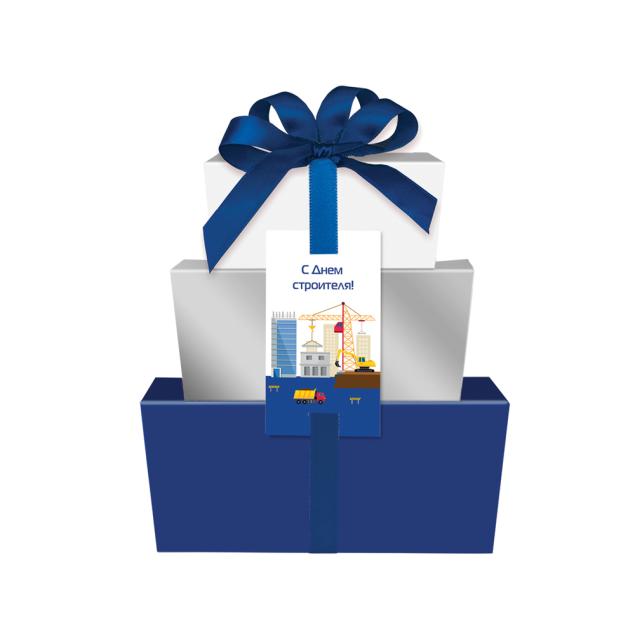 «Набор Сундучков»

"Подарок 012 " / Вес: 315 г  Драже "Кедр в горьком шоколаде",  "Лайм в шоколаде "Мохито", " Фундук в молочном шоколаде",  "Миндаль в белом шоколаде" 
"Подарок 013" / Вес: 255 г  Драже "Клубника в шоколаде",  "Мандарин в  шоколаде", "Миндаль в горьком шоколаде"  
"Подарок 014" / Вес: 150 г  Драже "Клюква в шоколаде", "Фундук в горьком шоколаде" 

Вес: 720г   
Размер: 18х11x24см

Стоимость: 2 735 руб.
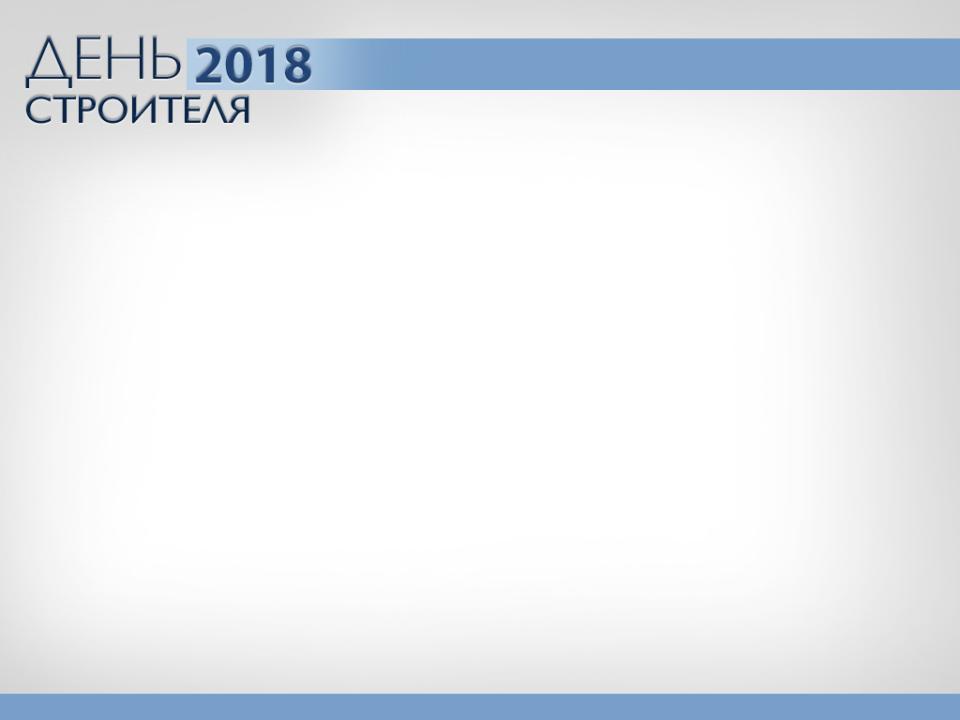 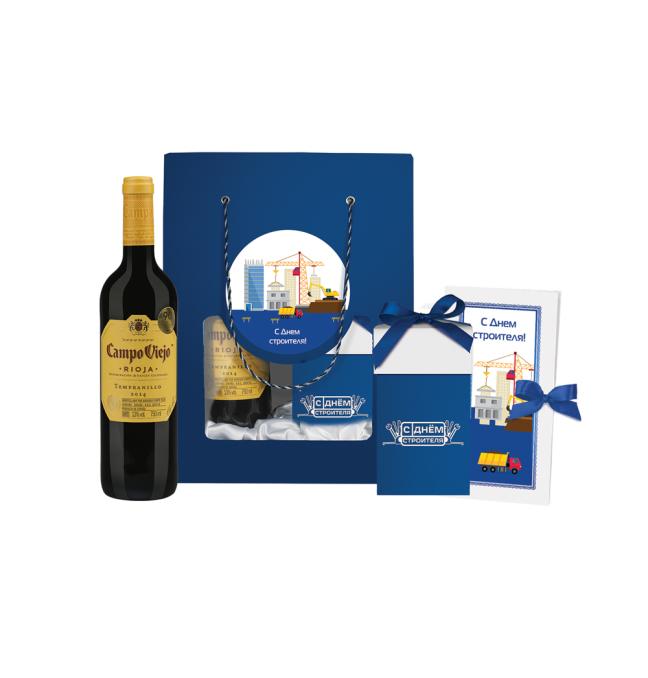 ПАКЕТ 002

«Подарок 023» /конфеты желейные «Виноград» в горьком шоколаде; «Плитка 02» / шоколад молочный; вино Campo Viejo Tempranillo, Rioja DOC / 0, 75 л

Вес: 165г  
Размер: 24,5х11,5x32см

Стоимость: 3 065 руб.
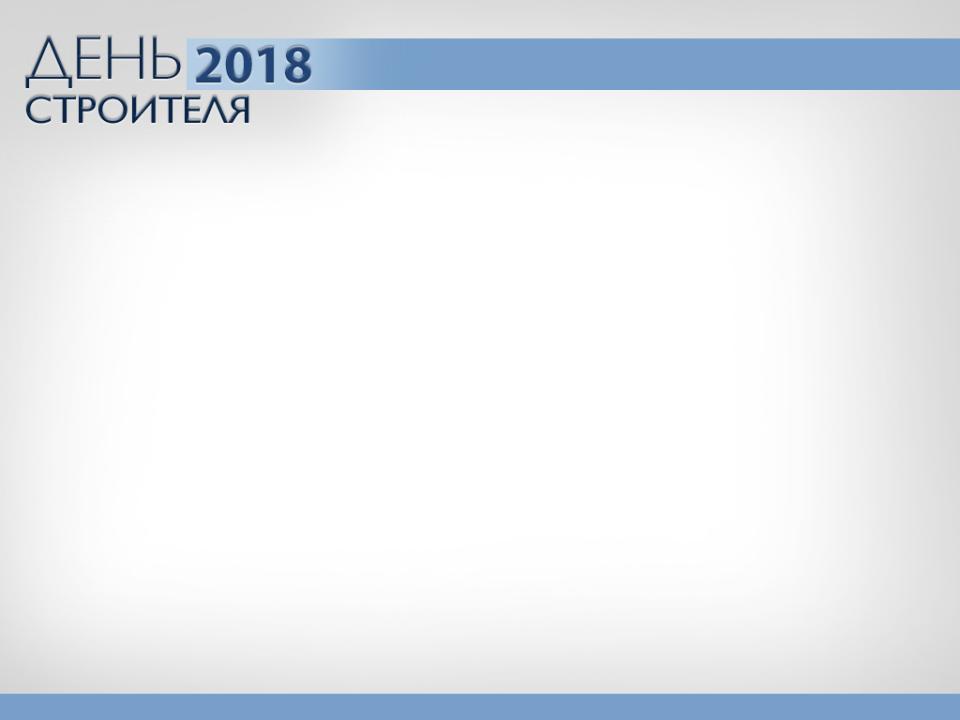 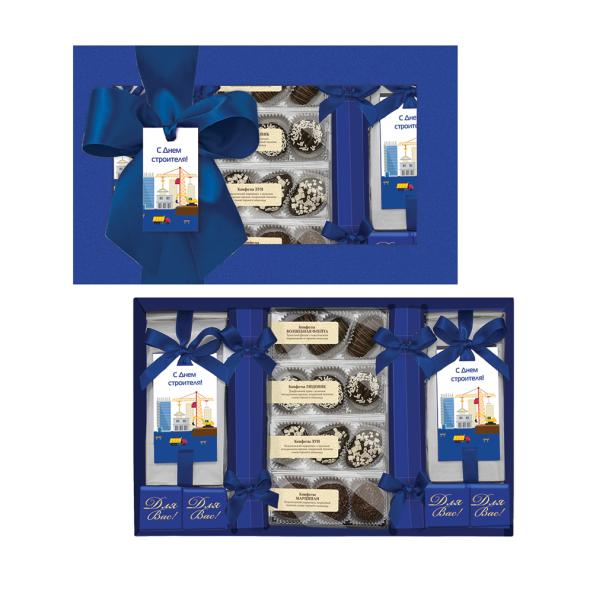 Набор 012

Конфеты ручной работы глазированные с комбинированным корпусами; Конфеты ручной работы глазированные с кремовыми корпусами с декором; Конфеты ручной работы глазированные с марципановым корпусом глазированные; Конфеты "Марципановые" в  горьком шоколаде; Конфеты глазированные горьким шоколадом "Сухофрукты" (абрикос, финик, слива);  Драже "Мандарин" в  шоколаде
Кофе натуральный жареный
Размер: 34х20,5х10см 
Вес: 305г
Стоимость: 3 545 Руб.
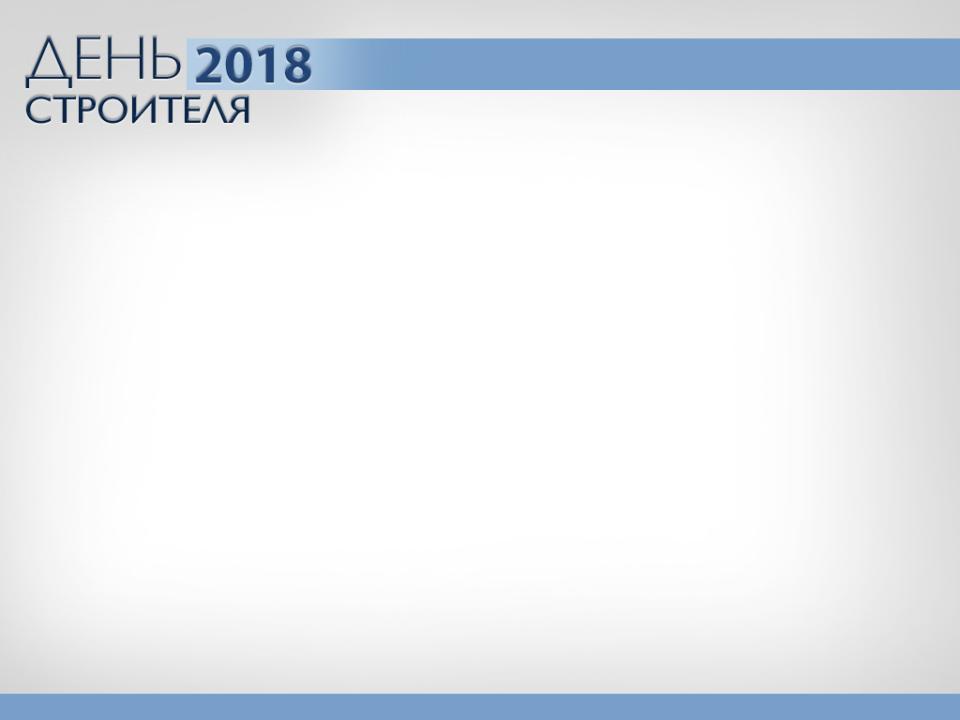 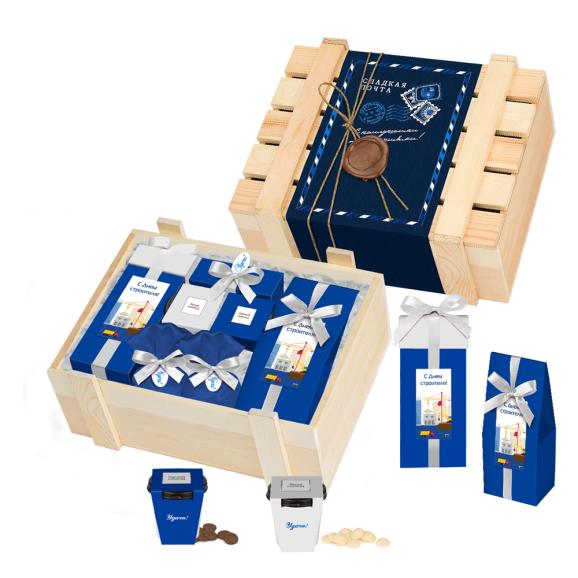 Бандероль

«Вираж»  / Вес: 150г Конфеты "Ассорти" с начинками пралине;
«Интерес малый» / Вес: 90г Сухофрукты в горьком шоколаде (финик, абрикос, слива);
«Сладкий сюрприз»  Вес: 100г  Драже "Виноград" в шоколаде; 
«Сладкий сюрприз» / Вес: 100г  Драже "Клюква" в шоколаде; 
«Мини-подарок 008» / Вес: 50г Молочный шоколад; 
«Мини-подарок 008» / Вес: 50г Белый шоколад; 
«Подарок 024» / Вес: 150г Конфеты "Ванильное суфле" в горьком шоколаде;

Вес: 690г
Размер: 31х24х12см.

Стоимость:  3 950 руб.
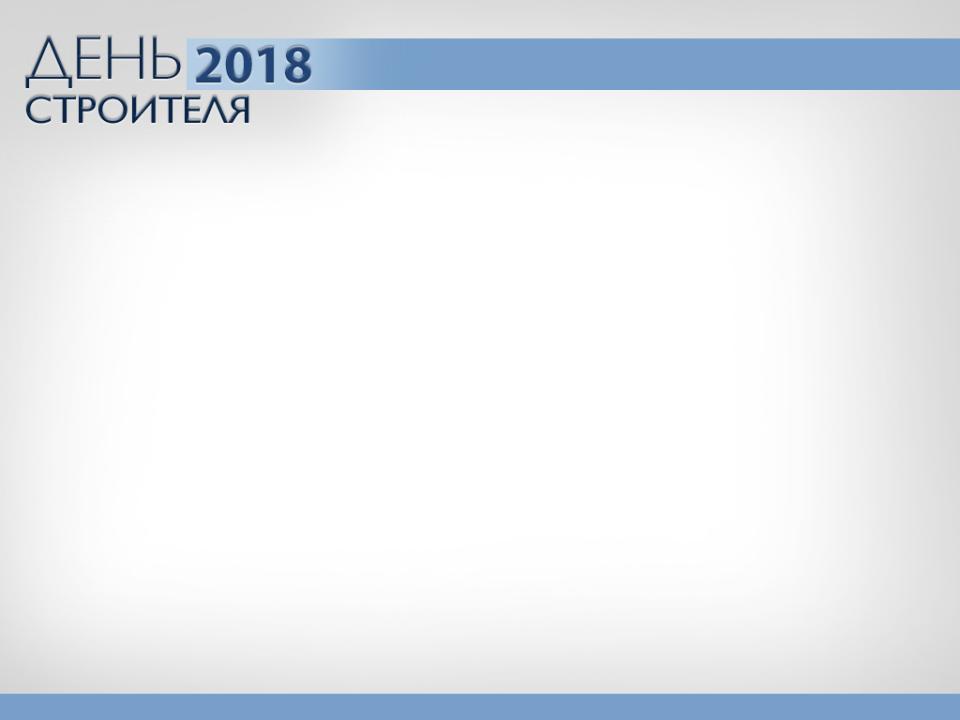 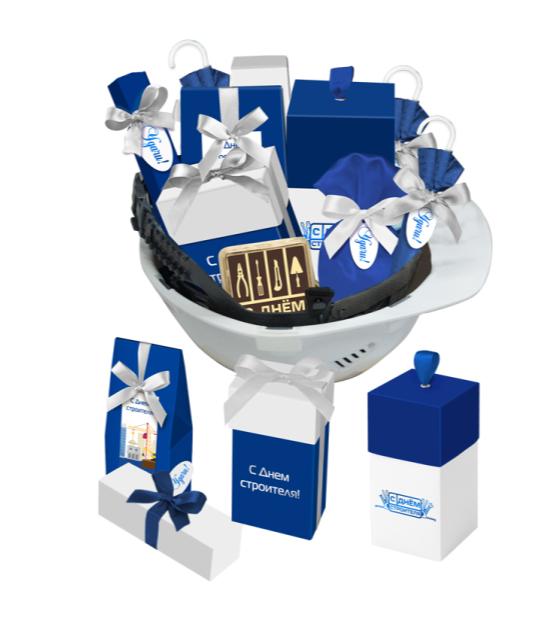 Каска №1

«Вираж»  / Вес: 150г Конфеты "Ассорти" с начинками пралине;
«Подарок 023» / Вес:105г Конфеты желейные "Виноград" в горьком шоколаде;
«Гостинец» / Вес:75г Сухофрукты в горьком шоколаде (финик, абрикос, слива);
«Интерес большой»  / Вес: 60г Конфеты ручной работы; 
«Подарок 017» / Вес: 125г Конфеты желейные "Вишня" в горьком шоколаде;
«Сладкий сюрприз» / Вес: 100г  Драже "Клюква в шоколаде";
Шоколадный комплимент "С Днем Строителя!" / Вес: 35г Шоколад горький с декором;
«Мини-подарок 005» / Вес: 25г (2шт.) Конфета ручной работы «Джандулини».

Вес: 700 г

Стоимость : 4 035 руб.
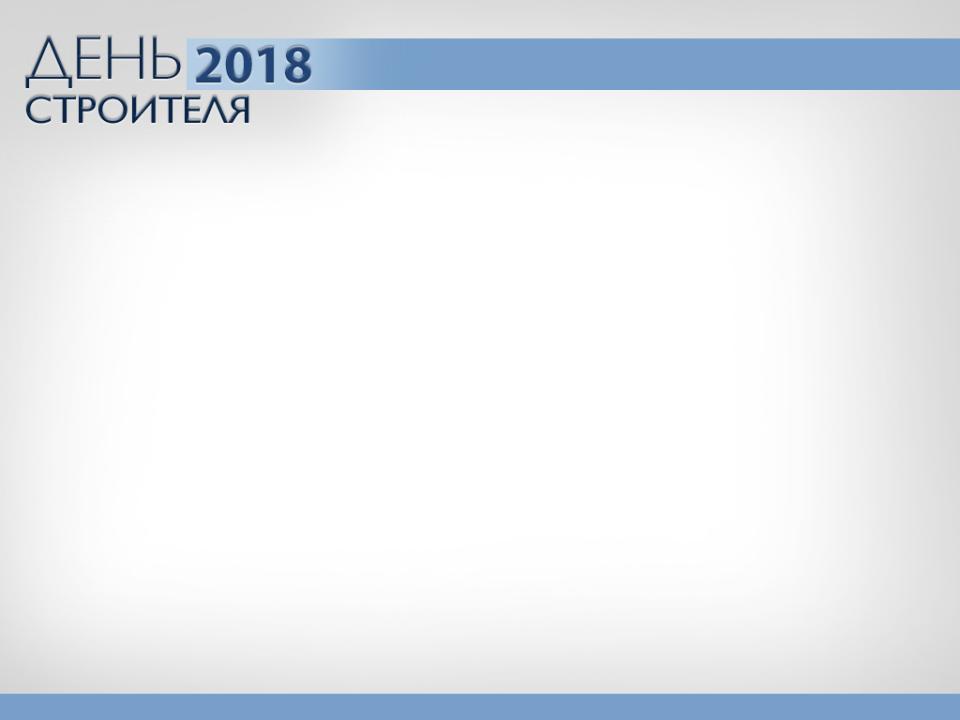 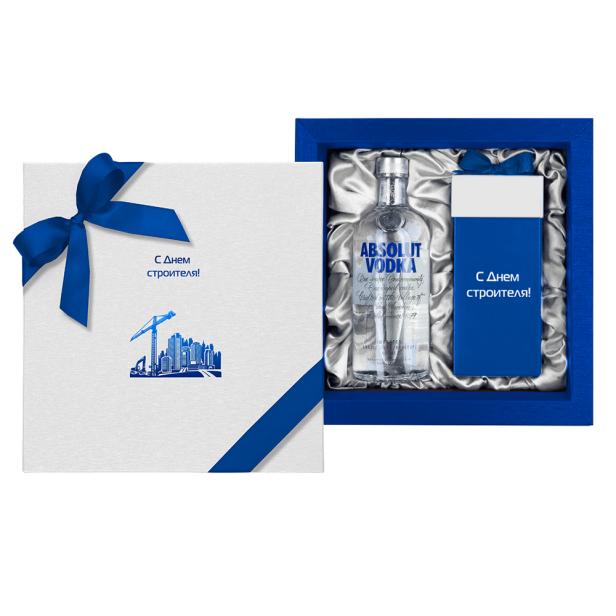 НАБОР 011
Конфеты глазированные «Сухофрукты в горьком шоколаде» (финик, слива, абрикос);
Водка "Absolut"/ 0,5л

Вес: 1460г   
Размер: 27,5х28x13см

Стоимость: 4 990 руб.
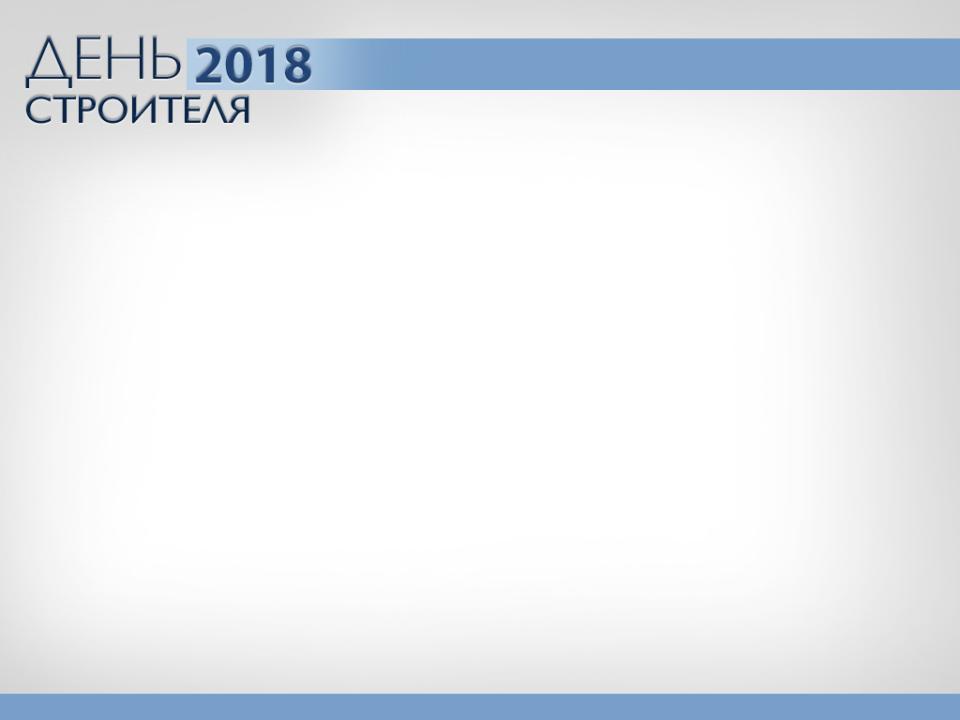 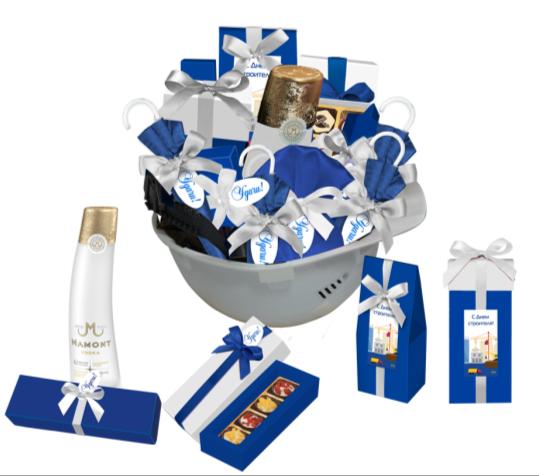 Каска №2 со спиртным

«Вираж» / Вес: 150г Конфеты "Ассорти" с начинками пралине;
«Подарок 023» / Вес: 105г Конфеты желейные "Виноград" 
в горьком шоколаде;
«Подарок 026» / Вес: 105г Шоколадные конфеты «Ассорти» 
с шоколадными начинками; 
«Гостинец» / Вес:75г  Сухофрукты в горьком шоколаде (финик, абрикос, слива); 
«Сладкий сюрприз» / Вес:100г Драже "Клюква в шоколаде";
«Мечта малая» / Вес: 40г Конфеты ручной работы "Апельсиновый рай";
«Мини-подарок 005» /Вес: 25г (3шт.) Конфеты ручной работы «Джандулини»;
Водка «Мамонт» / 0,5л 40%

Вес: 650г

Стоимость: 5 515 руб.
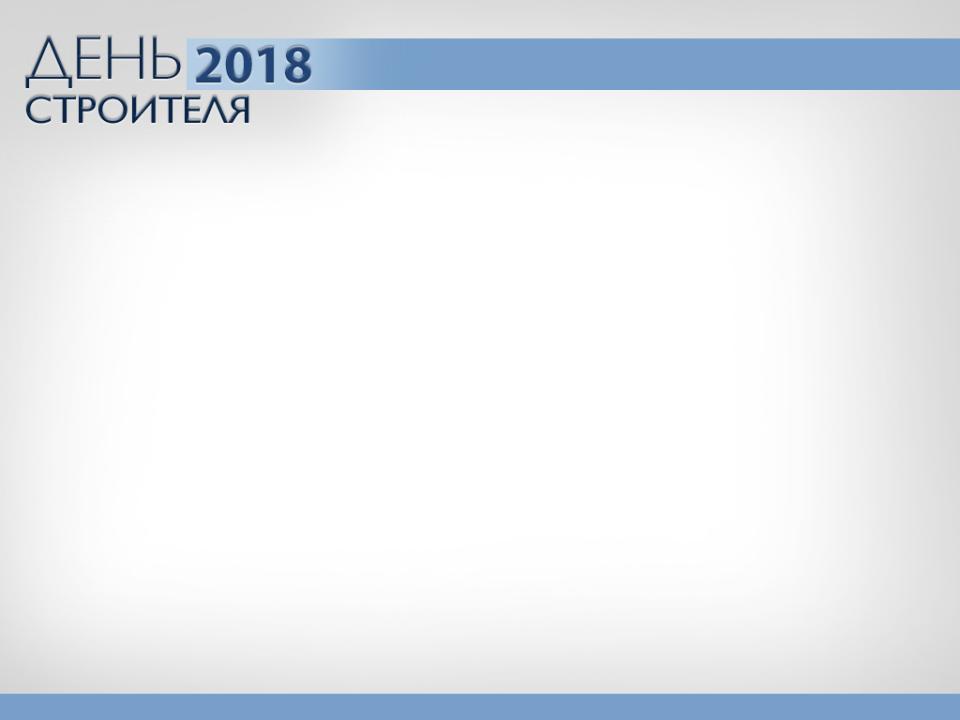 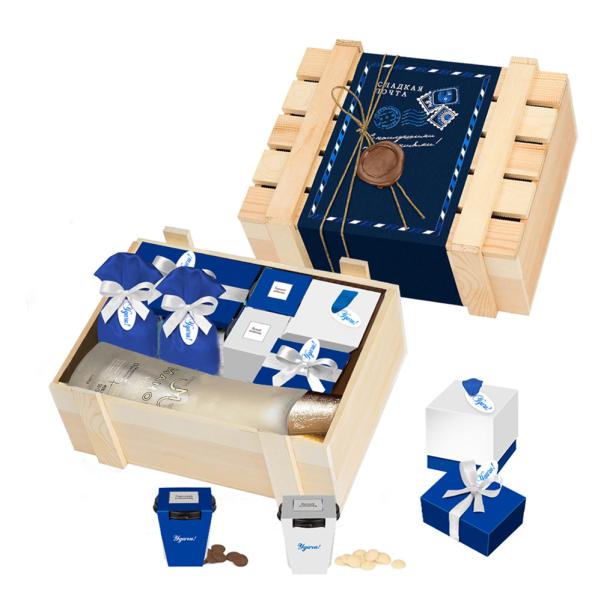 Бандероль со спиртным

«Подарок 013» / Вес:255г Драже «Клубника в шоколаде», «Мандарин в шоколаде», «Миндаль в шоколаде»;
«Мини-подарок 008» / Вес:50г Молочный шоколад; 
«Мини-подарок 008» / Вес:50г Белый шоколад; 
«Подарок 017» / Вес:125г Конфеты желейные "Вишня" в горьком шоколаде;
 «Интерес большой» / Вес:60г Конфеты ручной работы;
«Сладкий сюрприз» / Вес:100г Драже "Виноград" в шоколаде;
«Сладкий сюрприз» / Вес:100г Драже "Клюква" в шоколаде;
Водка «Мамонт» / 0,5л 40%

Вес: 740г
Размер: 31х24х12см.

Стоимость:  5 765 руб.
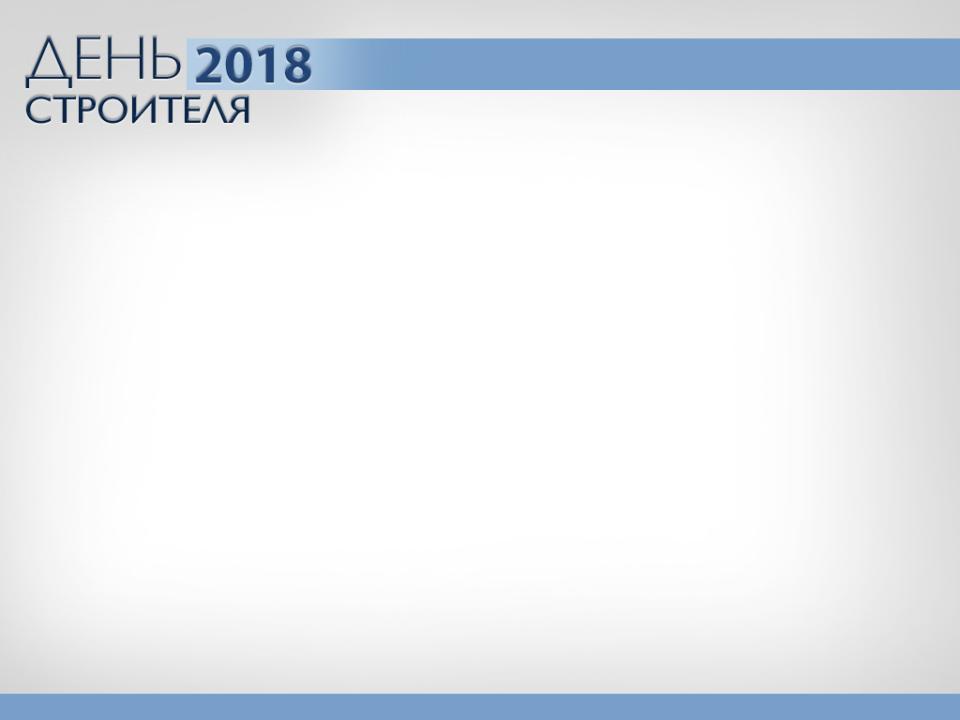 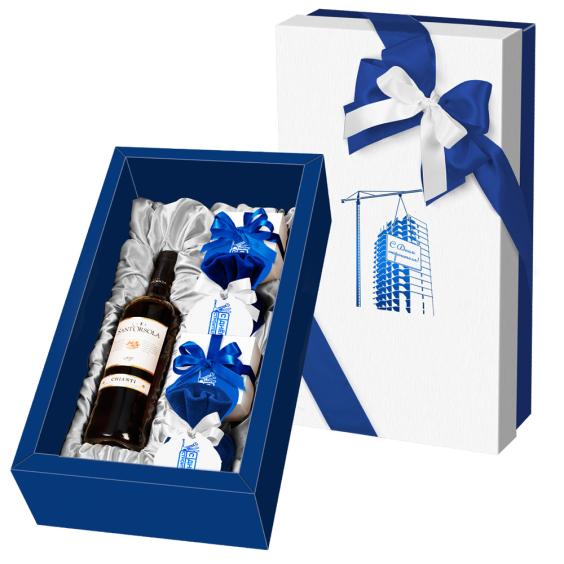 «Вальс» большой

Набор «Мечта»/ Вес: 215г/ Конфеты «Шейх» – апельсиновые цукаты в горьком шоколаде, мандарины в шоколаде, лайм в шоколаде «Мохито»«Сладкий сюрприз»/ Вес: 150г/ Миндаль в горьком шоколаде«Сладкий сюрприз»/ Вес: 150г/ Шоколадные конфеты со сливочными начинками«Шоколадное признание»/ Вес: 190г/ Шоколад горький, конфета «Марципан с корицей в горьком шоколаде»Вино CHIANTI Sant Orsola красное сухое 0,75л
Вес: 705г   
Размер: 48х26,5x14,5см

Стоимость: 6 660руб.
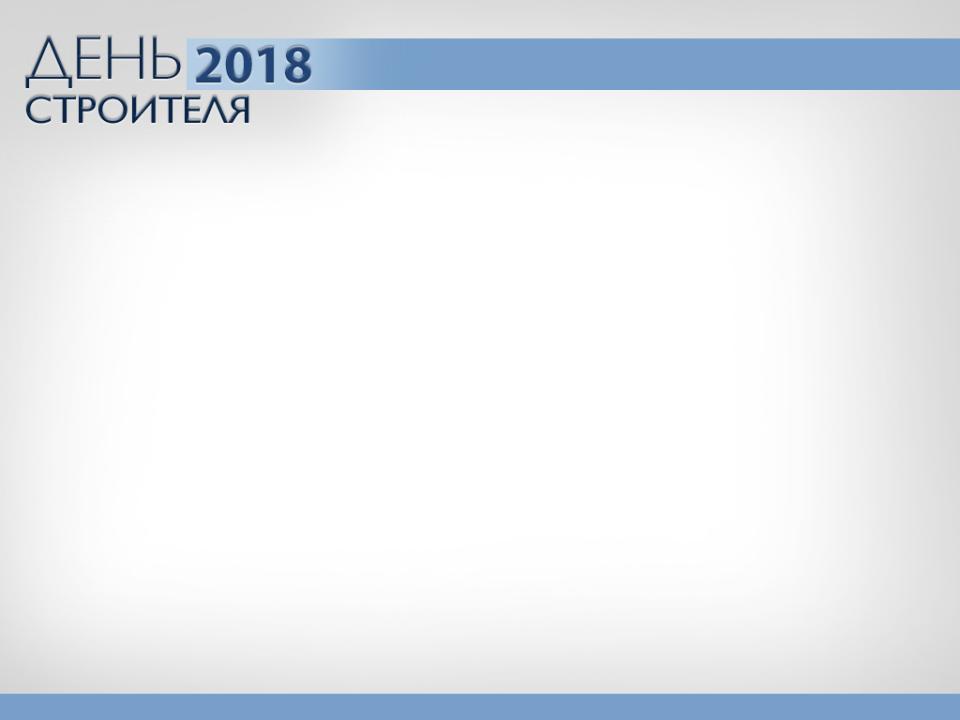 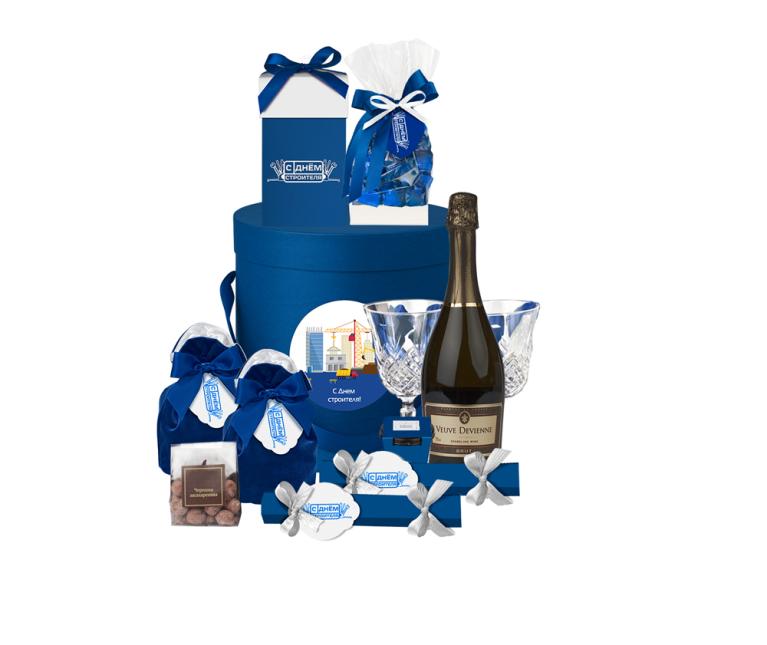 КОРОБКА КРУГЛАЯ 003

«Подарок 026» / шоколадные конфеты «Ассорти» с шоколадными начинками; «Мешок 003»/ драже «Мандарин» в шоколаде; «Мешок 003» / драже «Миндаль» в  молочном шоколаде; «Мини-подарок 001» / конфеты глазированные «Сухофрукты в горьком шоколаде» (финик, абрикос, слива) 2шт. «Подарок 012» /Конфеты  желейные «Виноград" в  горьком шоколаде;
«Мини-подарок 008» /Шоколад горький; «Мини-пакет 01» /Игристое вино «Veuve Devienne Brut» white brut / 0,75 л Бокал (2 шт.)
Вес: 920г
Размер: 25,5х25,5x26,5см

Стоимость: 8 210 руб.
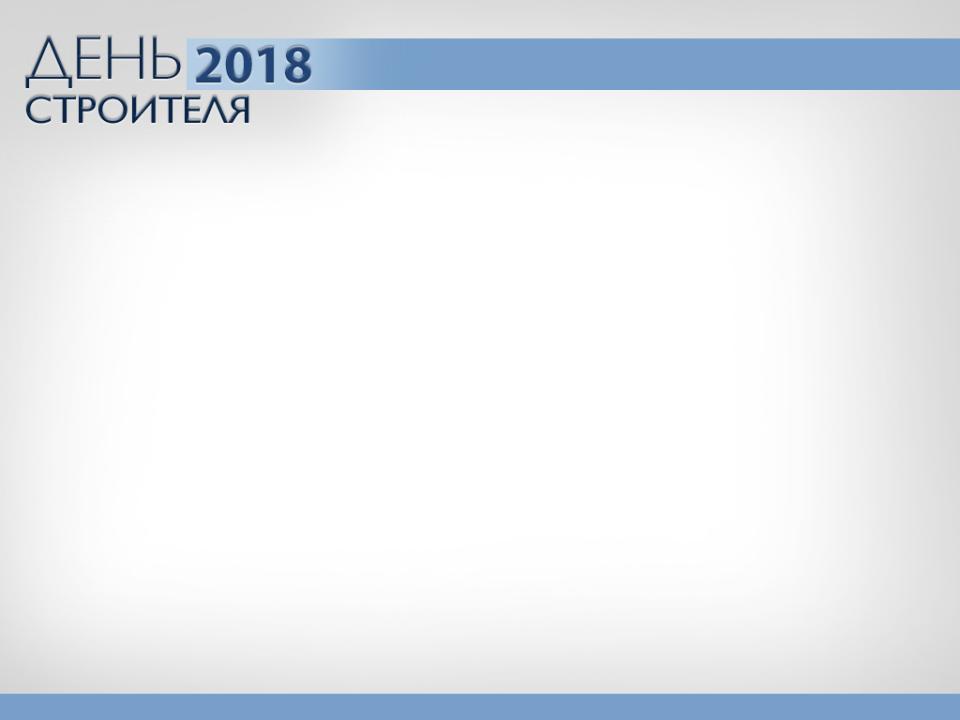 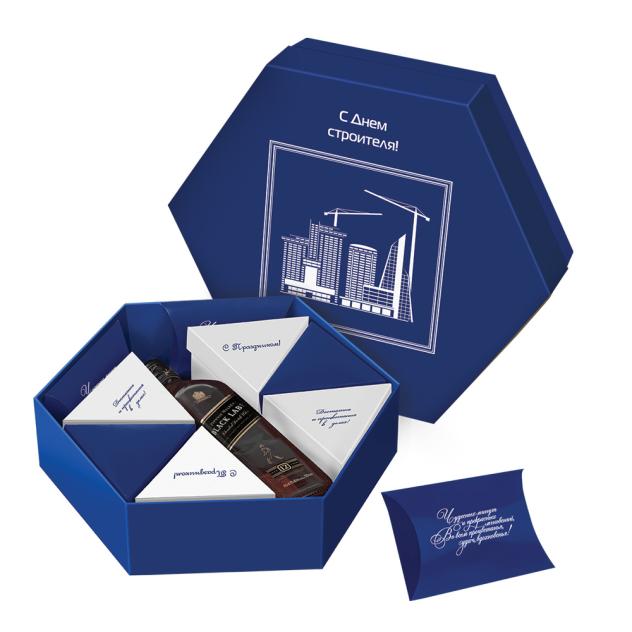 Набор конфет и шоколада «Десертный»

«Визит»/ Вес: 75г/ Какао-крупка в белом шоколаде«Визит»/ Вес: 75г/ Какао-крупка в горьком шоколаде«Трио»/ Вес: 110г/ Конфеты "Солнечная абрикос" в горьком шоколаде«Трио»/ Вес: 90г/ Конфеты на основе натурального вишневого сока в горьком шоколаде«Трио»/ Вес: 85г/ Конфеты "Кофейное суфле" в горьком шоколаде«Трио»/ Вес: 90г/ Шоколад горький с миндалем«Трио»/ Вес: 75г/ Шоколадные конфеты с шоколадными начинками«Трио»/ Вес: 120г/ Марципан с имбирем в горьком шоколаде
Виски Black Label Johnnie Walker 0,5л
Вес: 720г
Размер: 28х28x8см

Стоимость: 9 200 руб.